CyberSecurity Trends and Threats
Brandon Benallie
http://www.Benallie.com
Brandon@Benallie.com
505.552.3533
Threat Landscape
Malicious Intent
Social Engineering
Malicious Content (i.e. Ransomware)
Information Leakage
Access Abuse
Threat Landscape - Internal Threats
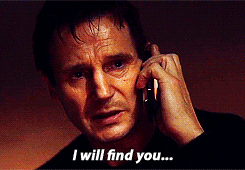 In 2016, internal threats were responsible for 80% of all data breaches
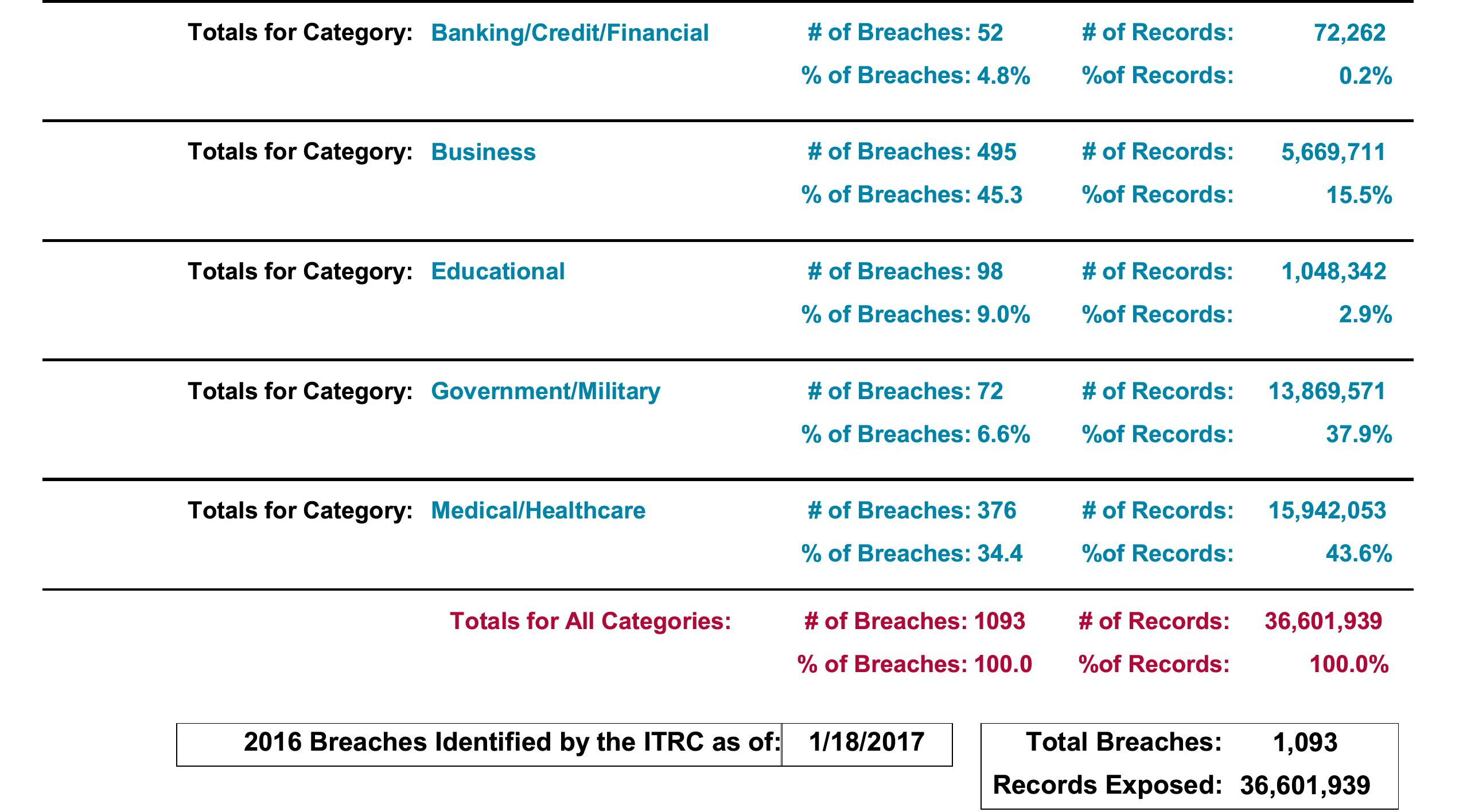 Threat Landscape - Internal Threats
Malicious Intent
Disgruntled employees with privileged access
ePHI and PII
Financial Data
Technical Data
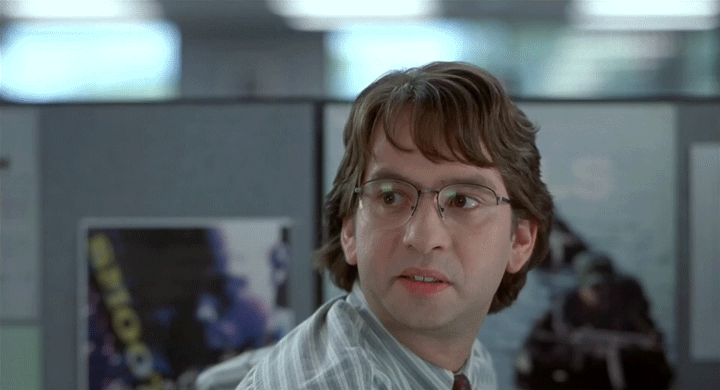 Threat Landscape - Internal Threats
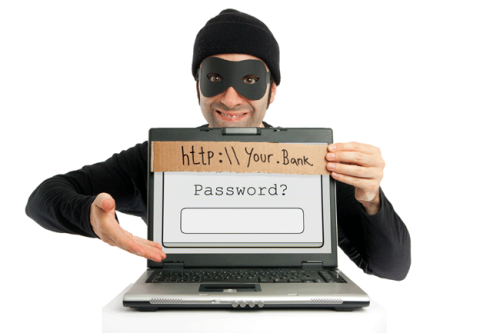 Social Engineering
Exploits trust of employees
Not fixed with technical solutions
Only user education can “fix”
You are naturally trusting, helpful
You don’t want to look stupid, get in trouble
You are impatient
Threat Landscape - Internal Threats
In May and June of 2017, for the first time ever, Data Breaches caused by Users were surpassed by …
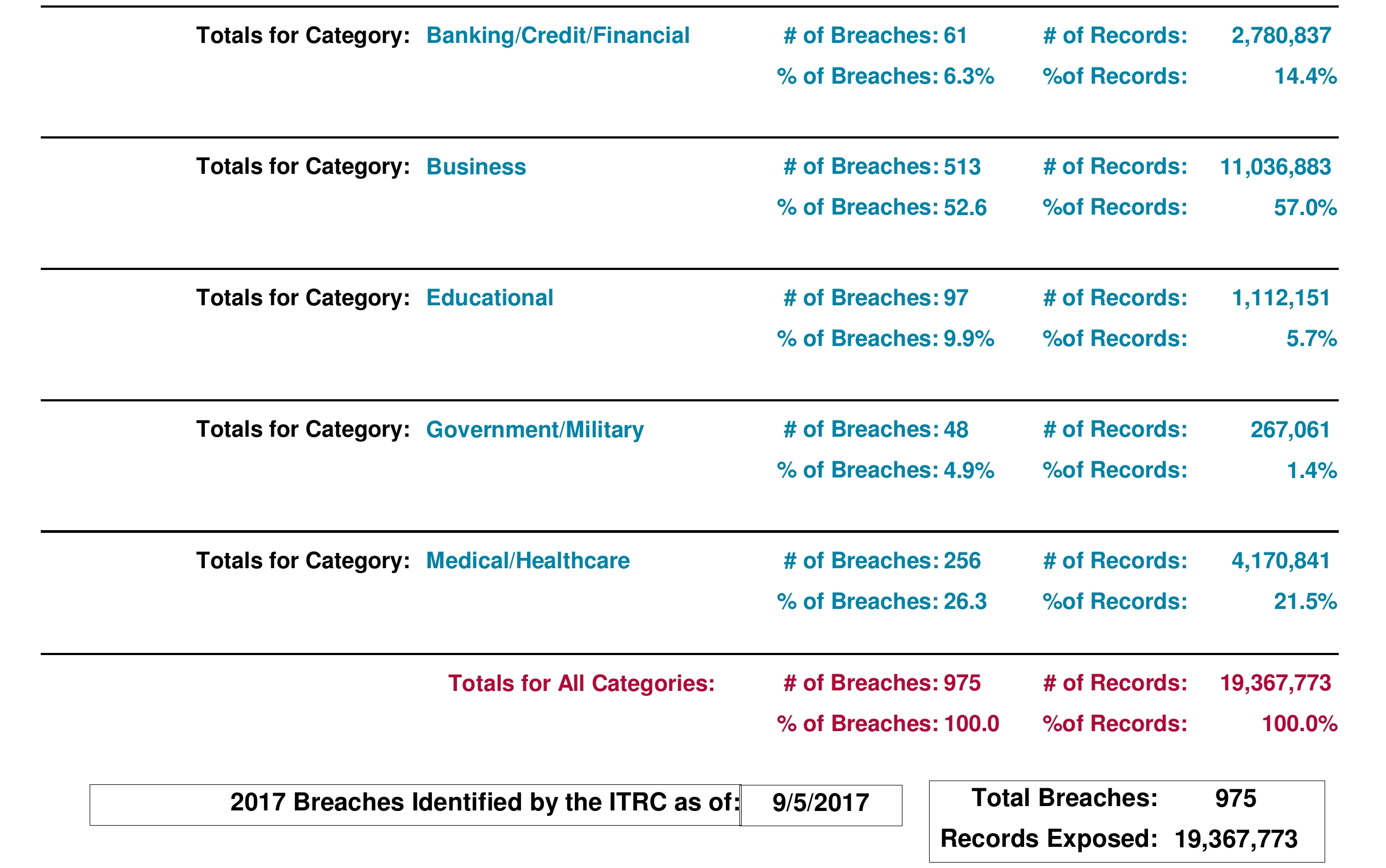 Threat Landscape – Internal Threats
Threat Landscape - Internal Threats
Within 48 hours, “WannaCry” ransomware infected over 100,00 organizations globally before being stopped.
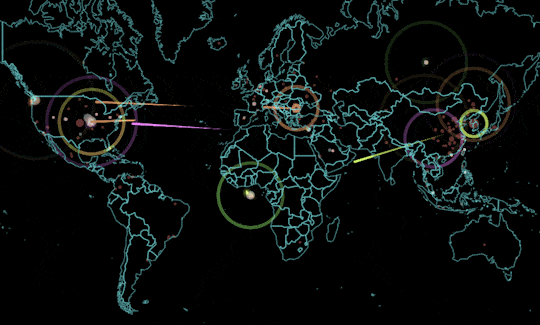 Threat Landscape - Internal Threats
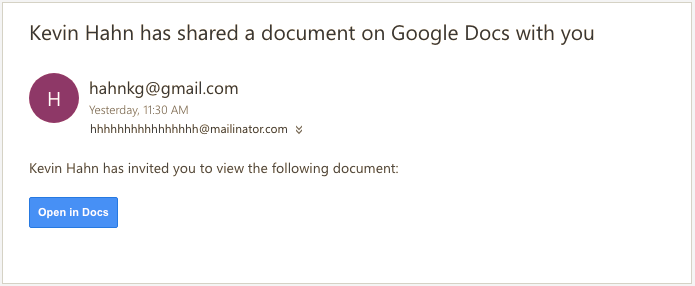 Malicious Content.
Ransomware encrypts Data/Files and demands money to decrypt
Once encrypted, no way to view files again unless you have decryption “key”
Infection via compromised E-mail accounts, Websites, and unpatched or unsupported Microsoft Windows Systems
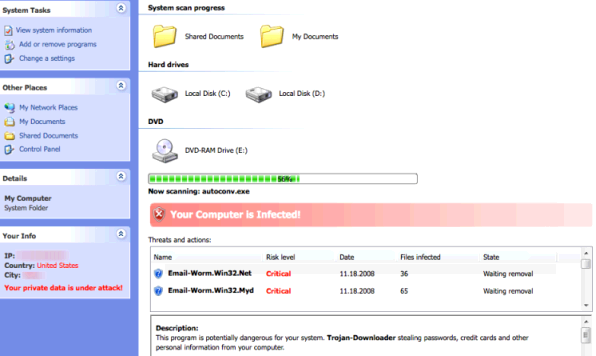 Threat Landscape - Internal Threats
Information Leakage
BYOD or PED (Bring Your Own Device, Personal Electronic Device)
Easily walk away with Gigabytes of Data
“Cloud Storage”
Personal Webmail
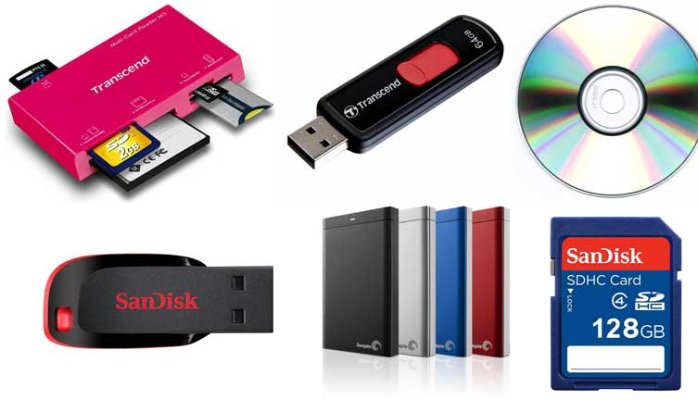 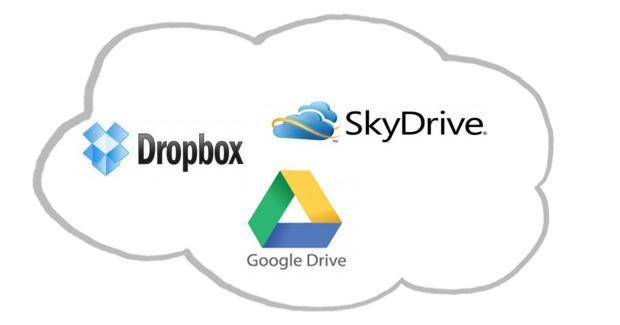 Threat Landscape - Internal Threats
Illegal Activities
Abusing network access and resources
Visiting sites they shouldn't be visiting
An aspiring script kiddie
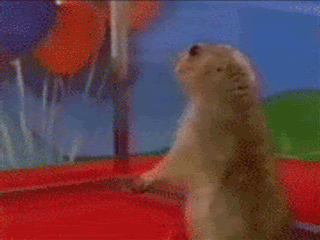 Cyber Threats Cannot Be Eliminated, Only Mitigated
Preparing ourselves for External  Threats
Do grandma and grandpa know what social engineering,  phishing, and malware are?
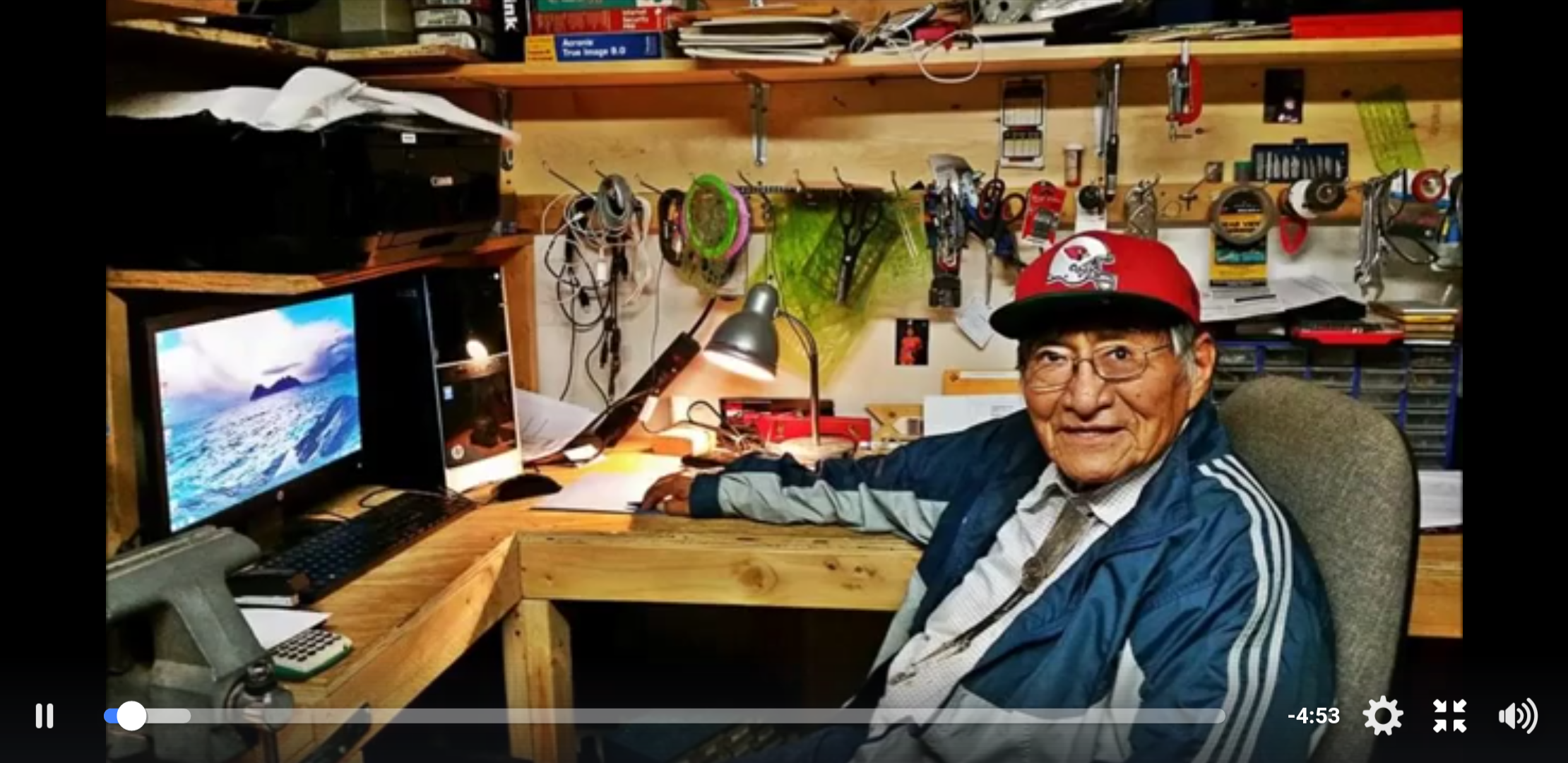 Preparing ourselves for External  Threats
User training and awareness
Tabletop exercises
Disaster recovery plan
Hot sites (backup datacenter / network)
Create a modular secure network architecture
AXHÉ’HÉÉ/THANK YOU
Brandon Benallie
http://www.Benallie.com
Brandon@Benallie.com
505.552.2533